MELOZZO DA FORLI’Nato 1438,  morto 1494Unì l'uso illusionistico della prospettiva, tipico di Andrea Mantegna, a figure monumentali rese con colori limpidi, vicine ai modi di Piero della Francesca. La luce tersa della sua pittura richiama quella dei "pittori di luce" fiorentini, come Domenico Veneziano e l'ultimo Beato Angelico. Fu il primo a praticare con grande successo lo scorcio dal basso, "l'arte del sotto in su, la più difficile e la più rigorosa"[1], ottenendo quella particolare prospettiva che viene perciò detta melozziana
1464, a Roma lavora in Palazzo venezia, chiesa di San Marco e collabora in basilica dei SS. 12 Apostoli. 1465 al 1475, lavora ad Urbino. 1475, a Roma pictor papalis,.
Nel 1480 , nell’abside dei SS. Apostoli esegue Ascensione di Cristo, Angeli musicanti: nel 1711, il tutto diviso in 14 frammenti ora in Pinacoteca Vaticana, il Cristo benedicente al Palazzo del Quirinale, L’Annunciazione del Pantheon Nel 1484 lasciò Roma per Loreto..Nel 1489 torna a Roma, torna a Forl’ ove muore
Sisto IV nomina il Platina prefetto della biblioteca Vaticana
Melozzo da Forlì, Papa Sisto IV nomina Bartolomeo Platina prefetto della Biblioteca Vaticana (1477 ca.), affresco trasportato dalla Biblioteca, su tela; Città del Vaticano, alla Pinacoteca Vaticana
Particolare dell'affresco con, da sinistra, Giovanni della Rovere, Girolamo Riario e il Platina.
Melozzo da Forlì, Angelo con liuto (1480 ca.), affresco; Città del Vaticano, Pinacoteca Vaticana
Melozzo da Forlì, Cristo benedicente (Palazzo del Quirinale)
Annunciazione del PantheonMelozzo da Forlì (attr.), Annunciazione (post 1460), affresco; Roma, Basilica di Santa Maria ai Martiri
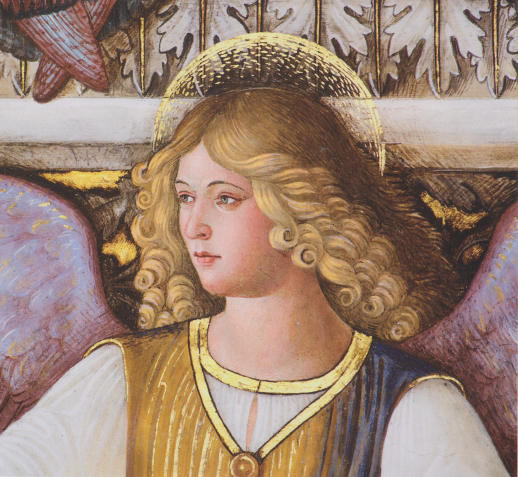 Melozzo da Forlì, Angelo, particolare della Sagrestia di San Marco, 1477-1484 circa, Loreto, santurio della Santa Casadella olta s
Melozzo da Forlì, Angeli con strumenti simbolici della Passione e Profeti (1483- 1484 ca.); Loreto, Santuario della Santa Casa, cupola della sagrestia di San Marco
La volta
La volta della Sagrestia di S. Marco, santuario della Santa Casa , Loreto, 1477-1484 circa
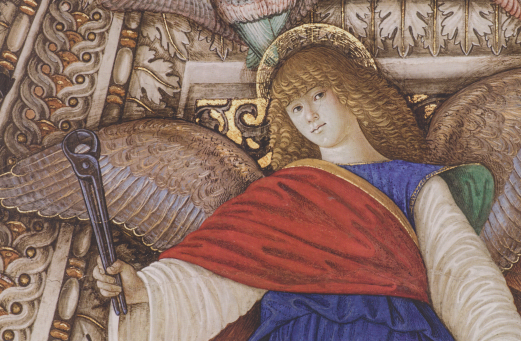 Angelo con l’arma Christi, particolare
Angelo con l’arma Christi, particoare
Melozzo da Forlì, Angeli con strumenti simbolici della Passione e Profeti (part.), 1483- 1484 ca.; Loreto, Santuario della Santa Casa, cupola della sagrestia di San Marco
Il profeta Amos
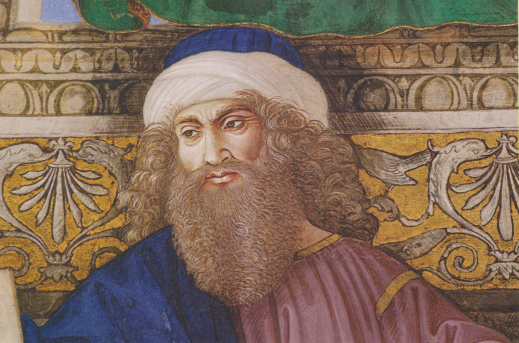 Il profeta Baruc
Il profeta Zaccaria
Ingresso di Gesù a Gerusalemme, unico affresco compiuto da Melozzo da Forlì sulle pareti sottostanti della Sagrestia.
San Giacomo Maggiore e il miracolo degli uccelli selvatici di Melozzo da Forlì e Marco Palmezzano nella Cappella Feo (1493-94) della Chiesa di San Biagio, Forlì. L'intera cappella fu distrutta, assieme alla chiesa, durante i bombardamenti del 1944
Melozzo da Forlì, San Marco papa (1470 ca.), tela; Roma, Basilica di San Marco Evangelista al Campidoglio
Melozzo da Forlì, Marco Palmezzano, Entrata di Gesù Cristo a Gerusalemme (part. Ritratto di Melozzo da Forlì), 1483 - 1484 ca., affresco; Loreto, Santuario della Santa Casa